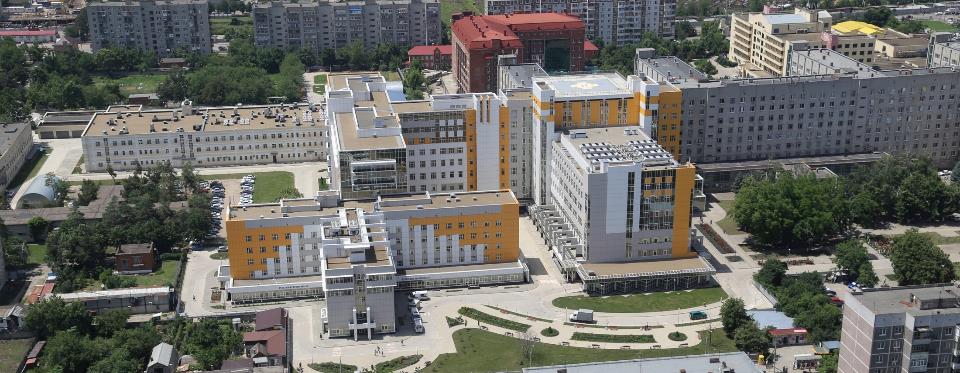 КОРОТКАЯ КУЛЬТЯ ПРЯМОЙ КИШКИ ПОСЛЕ ОПЕРАЦИИ HARTMANN:ВОЗМОЖНО ЛИ РЕКОНСТРУКТИВНО-ВОССТАНОВИТЕЛЬНОЕ ВМЕЖАТЕЛЬСТВО?
д.м.н. ПОЛОВИНКИН В.В., ИГОЛКИН А.Н.

ГБУЗ «НИИ-ККБ №1 им. проф. С.В. Очаповского» МЗ Краснодарского края
главный врач академик РАН, д.м.н., профессор В.А. Порханов
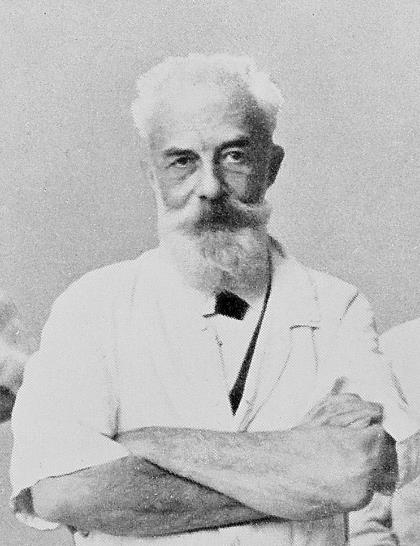 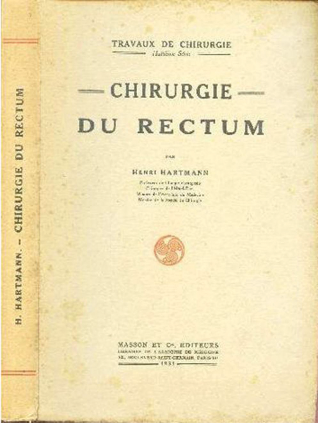 Henri Albert Hartmann
1860-1952
[Speaker Notes: Последние 100 лет развитие хирургии рака толстой кишки неразрывно связано с именем H.A. Hartmann. В 1921 году в эпоху БПЭ на 30-м конгрессе французской ассоциации хирургов H.A. Hartmann сообщил об операции, выполненной двум пациентам, заключающейся в удалении опухоли ректосигмоидного отдела через лапаротомный доступ.
Культя прямой кишки ушивалась двумя рядами швов и укрывалась тазовой брюшиной, а проксимальный конец толстой кишки выводился на переднюю брюшную стенку в виде колостомы. Тогда восстановление непрерывности толстой кишки в будущем не предполагалось, но уже в 1931 году     КЛИК      в своей монографии «Chirurgie du rectum» H.A. Hartmann высказал мнение, что после предложенной им операции не исключается возможность восстановления естественного кишечного пассажа.
В дальнейшем все операции, включающие описанные этапы, стали называть именем H.A. Hartmann. Более того, операция Hartmann стала применяться не только при раке, но при других неопухолевых неотложных заболевания и травмах прямой и толстой кишки.]
СЛОЖНОСТИ РЕКОНСТРУКТИВНО-ВОССТАНОВИТЕЛЬНЫХ ВМЕШАТЕЛЬСТВ
ПОСЛЕ ОПЕРАЦИИ HARTMANN
Частота послеоперационных хирургических инфекций 10.5 - 44.4%
Выраженный рубцово-спаечный процесс в брюшной полости и малом тазу

Изменения синтопии органов малого таза

Наличие низко расположенной культи прямой кишки

Диастаз отрезков толстой кишки
Частота несостоятельности колоректального анастомоза 12.8%
Послеоперационная летальность 5-50%
Есин В.И. И соавт. Хирургия, 2011; 6(84); 110-113
Roig JV et al. Colorectal Dis, 2011; 13:396-402
Bell C et al. Am J Surg, 2005; 190:717-720
Parks S.E. et al.  Am. J. Surg, 1985; 5(49; 672-675
[Speaker Notes: Эта жизнеспасающее вмешательство наряду со своими преимуществами породило большую новую проблему: выполнение восстановительных операций. О том что результаты восстановительных операций являются проблемой свидетельствует высокий уровень послеоперационных осложнений:     КЛИК      гнойно-септические осложнения возникают в 10,5-44,4% случаев, несостоятельность восстановительного толстокишечного анастомоза достигает 12,8% Послеоперационная летальность находится в пределах от 5 до 50%. Эти факты безусловно объясняют почему у значительной части пациентов, перенесших операцию Hartmann, так и не будет восстановлена непрерывность кишечника.
КЛИК      Сложность реконструктивно-восстановительных операций на толстой кишке связана с наличием выраженного рубцово-спаечного процесса в брюшной полости и малом тазу, изменением синтопии органов малого таза, наличием низко расположенной культи прямой кишки, а также диастазом отрезков толстой кишки.]
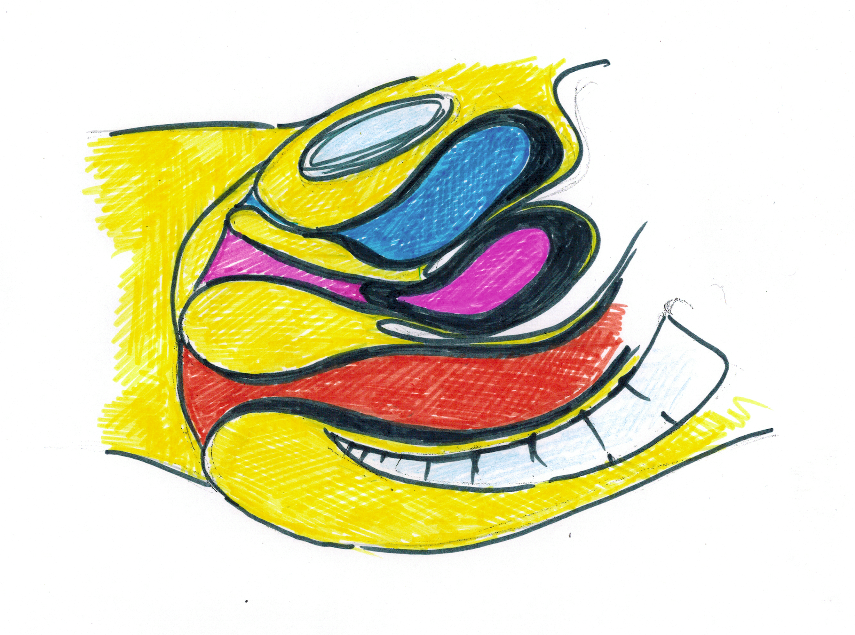 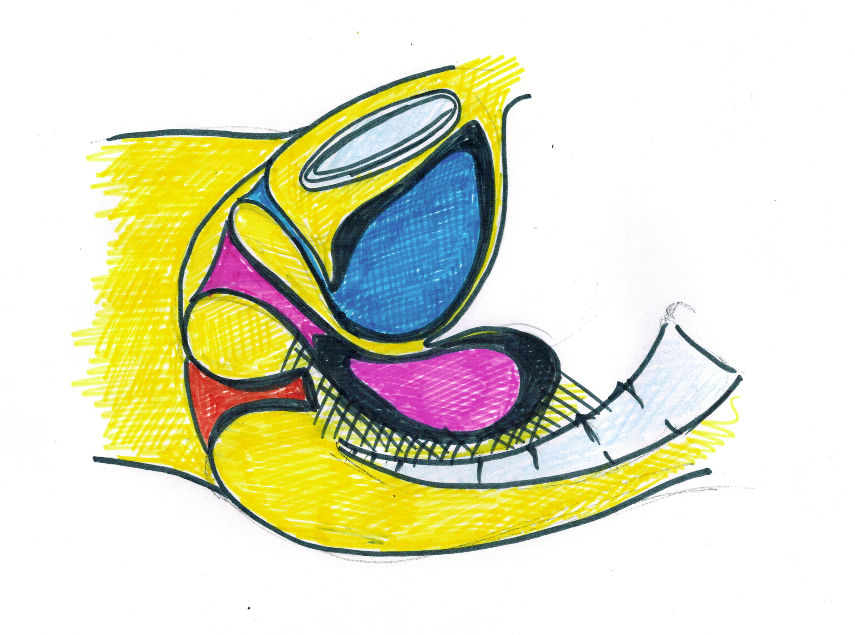 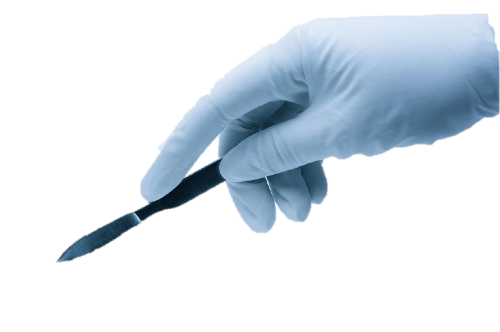 [Speaker Notes: После удаления препарата у женщин происходит смещение влагалища, матки и мочевого пузыря книзу и кзади,]
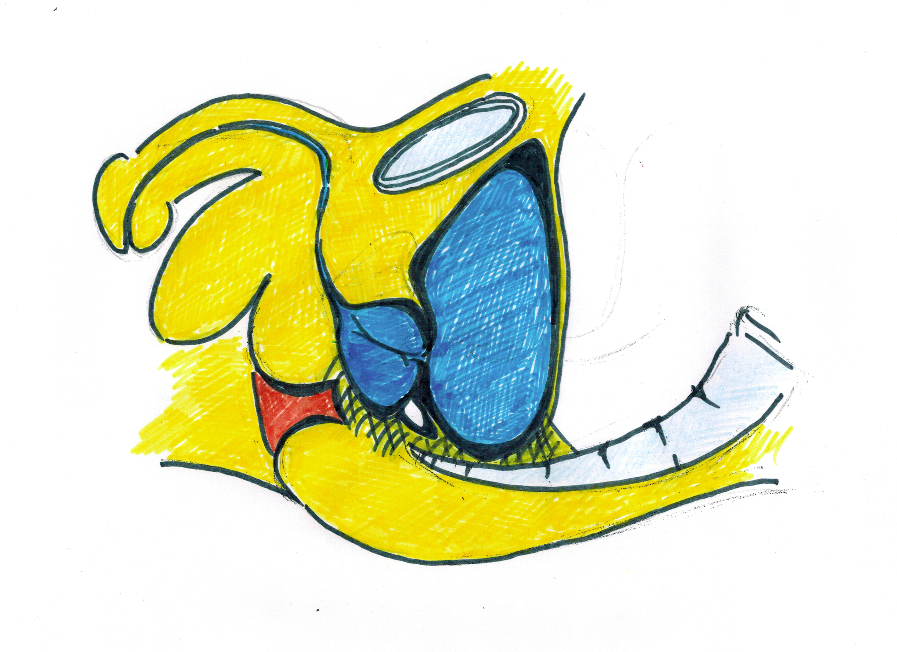 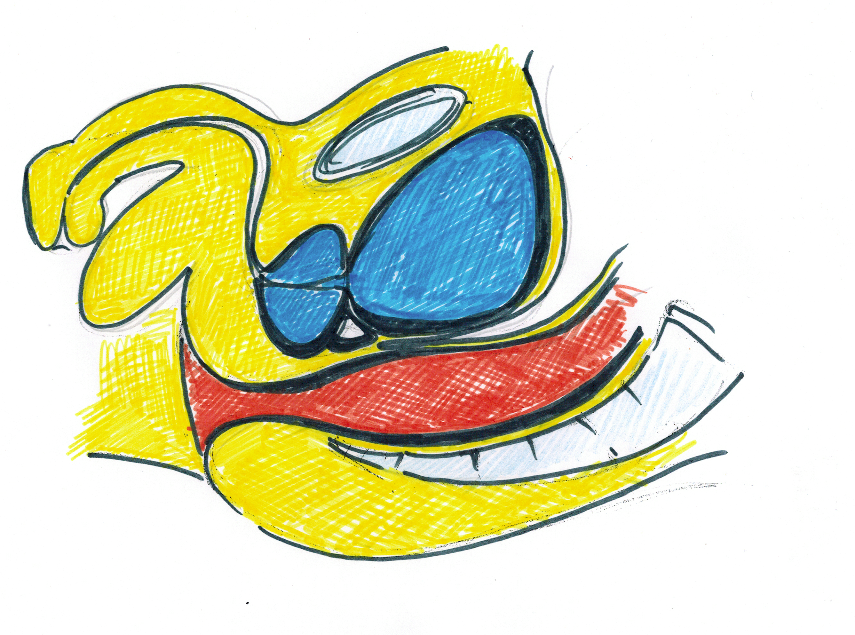 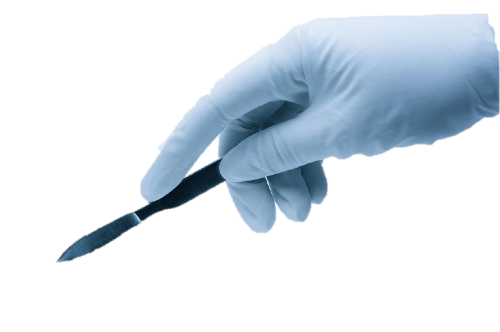 [Speaker Notes: а у мужчин — предстательной железы, семенных пузырьков и мочевого пузыря, образуя в результате своеобразный «капюшон» для культи прямой кишки. 
Кроме того, из-за перемещения книзу и кзади мочевого пузыря происходит провисание терминального отдела мочеточников.]
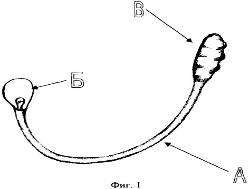 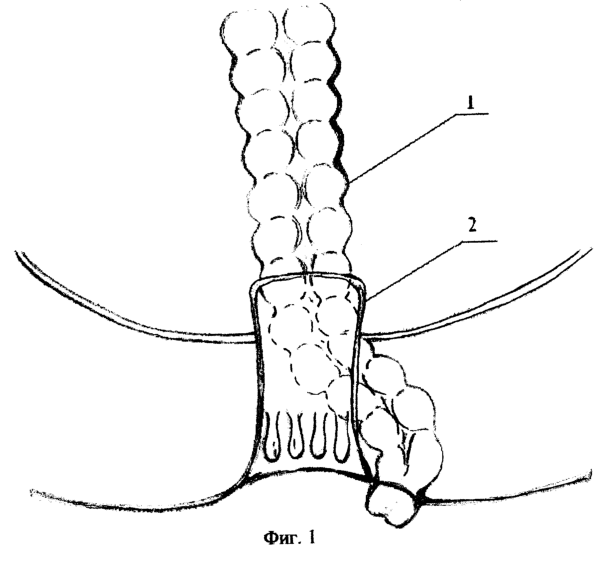 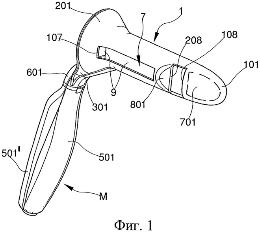 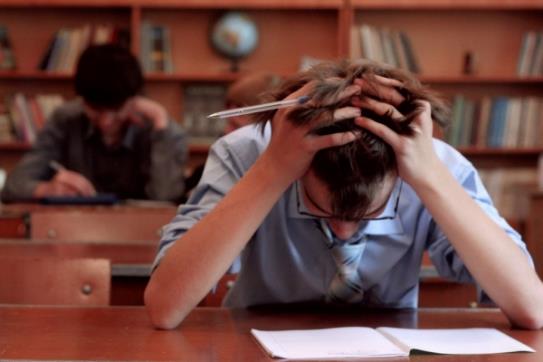 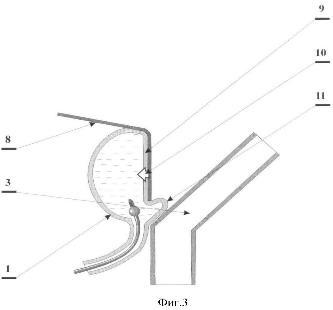 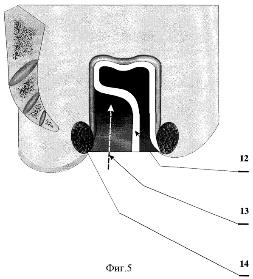 «КОРОТКАЯ» КУЛЬТЯ
ПРЯМОЙ КИШКИ!!!
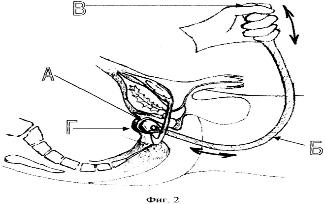 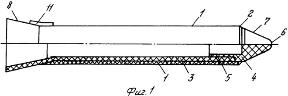 [Speaker Notes: Пациенты, у которых культя прямой кишки «короткая» в реконструктивно-восстановительной хирургии занимают особое место. Операция в таких ситуациях отличается значительными техническими трудностями, которые увеличивают риск интраоперационных и ранних послеоперационных осложнений.
Для решения этой проблемы предложено множество технических приемов и приспособлений: маркировка культи цветной лигатурой, наложенной в ходе первичной операции, введение в культю тубуса ректоскопа или рабочей части циркулярного сшивающего аппарата, применение различных способов улучшения визуализации мочеточников и т.д.
Все способы отличаются как определенными преимуществами, так и недостатками. Вопросы доступа к операционному полю, обеспечивающего возможность постоянного визуального контроля, как на этапе выделения короткой культи прямой кишки в узком тазу, так и в процессе формирования низкого колоректального анастомоза, в научных публикациях не освещены.]
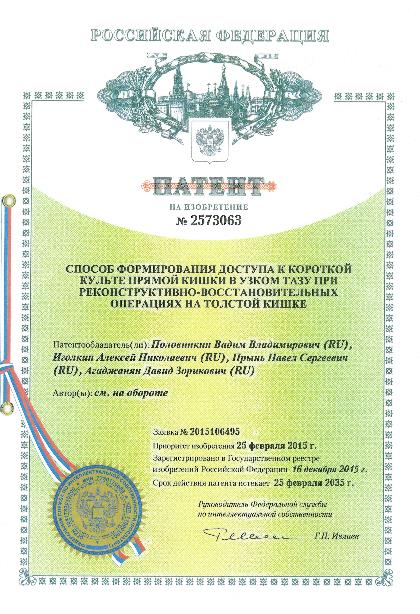 СПОСОБ ФОРМИРОВАНИЯ ДОСТУПА
К КОРОТКОЙ КУЛЬТЕ ПРЯМОЙ КИШКИ
В УЗКОМ ТАЗУ
ПРИ РЕКОНСТРУКТИВНО- ВОССТАНОВИТЕЛЬНЫХ ОПЕРАЦИЯХ 
НА
ТОЛСТОЙ КИШКЕ
[Speaker Notes: В связи с наличием такой проблемы нами был предложен и внедрен способ доступа к короткой культе прямой кишки при реконструктивно-восстановительных операциях на толстой кишке. В дальнейшем способ защищен Патентом РФ.
В результате накопления опыта выполнения такого рода оперативных вмешательств возникла работа, которую мы представляем в сегодняшнем докладе.]
ЦЕЛЬ ИССЛЕДОВАНИЯ
Оценить эффективность и безопасность применения разработанного нового доступа к короткой культе прямой кишки в сравнении с традиционным прямым доступом
[Speaker Notes: Целью работы было оценка эффективности и безопасности применения разработанного доступа к короткой культе прямой кишки в сравнении с традиционным прямым доступом]
ДИЗАЙН ИССЛЕДОВАНИЯ
Исследование ретроспективно-проспективное,
когортное, сравнительное, нерандомизированное
НОВЫЙ
ДОСТУП
n=38
ТРАДИЦИОННЫЙ
ДОСТУП
n=55
93
Основано на анализе результатов лечения
пациентов в колопроктологическом отделении
ГБУЗ НИИ ККБ №1 за период с 2012 по 2018
[Speaker Notes: Дизайн иссле  дования:
Исследование ретроспективно-проспективное, когортное, сравнительное, нерандомизированное, основанное на анализе результатов лечения пациентов в колопроктологическом отделении ГБУЗ НИИ ККБ №1 в период с 2012 по 2018.
КЛИК      В исследовании участвовали 93 пациента, которые были распределены в две группы: основную, в которой применялся новый доступ к короткой культе прямой кишки (Новый доступ, n=38), и контрольную — с применением традиционного прямого доступа к культе прямой кишки (Традиционный доступ, n=55).]
ДИЗАЙН ИССЛЕДОВАНИЯ
КРИТЕРИИ ВКЛЮЧЕНИЯ :

Пациенты, перенёсшие операцию Гартмана
с формированием короткой культи прямой кишки по поводу любого заболевания или травмы
Культю считали короткой, когда длина ее от кожно-анальной линии до купола по данным ректороманоскопии не превышала 7 см
КРИТЕРИИ НЕ ВКЛЮЧЕНИЯ:

Пациенты с короткой культей прямой кишки, которые по своему физическому состоянию соответствуют IV, V классам по шкале ASA
КРИТЕРИИ ИСКЛЮЧЕНИЯ:

Пациенты после операции Гартмана, выполненной по поводу злокачественного новообразования прямой или ободочной кишки,
у которых до восстановительной операции прогрессирование заболевания не было установлено, но выявлено интраоперационно

Технически не удалось выполнить восстановление непрерывности толстой кишки независимо от применяемой методики
[Speaker Notes: Критерии включения в исследование:
1. Пациенты, перенёсшие операцию Гартмана с формированием короткой культи прямой кишки по поводу любого заболевания или травмы.    КЛИК    Культю считали короткой, когда длина ее от кожно-анальной линии до купола по данным ректороманоскопии не превышала 7 см. 
КЛИК     Критерии не включения в исследование:
1. Пациенты с короткой культей прямой кишки, которые по своему физическому состоянию соответствуют IV, V классам по шкале ASA. 
КЛИК        Критерии исключения из исследования:
1. Пациенты после операции Гартмана, выполненной по поводу злокачественного новообразования прямой или ободочной кишки, у которых до восстановительной операции прогрессирование заболевания не было установлено, но выявлено интраоперационно. 
2. Технически не удалось выполнить восстановление непрерывности толстой кишки независимо от применяемой методики.]
ДИЗАЙН ИССЛЕДОВАНИЯ
ПРИНЦИП РАСПРЕДЕЛЕНИЯ ПАЦИЕНТОВ
В ГРУППЫ СРАВНЕНИЯ
Для всех пациентов до операции рассматривали вероятную возможность выполнения восстановления непрерывности толстой кишки с помощью более простого традиционного прямого доступа.

Наличие полной рубцовой облитерации малого таза или отсутствие визуализации культи прямой кишки даже после попыток разделения задней стенки влагалища у женщин, дна мочевого пузыря у мужчин и задней стенки таза служило причиной отказа от выполнения операции или ПОКАЗАНИЕМ ДЛЯ ПРИМЕНЕНИЯ НОВОГО ДОСТУПА
[Speaker Notes: Принцип распределения в группы сравнения: для всех пациентов до операции рассматривали вероятную возможность выполнения восстановления непрерывности толстой кишки с помощью более простого традиционного прямого доступа. Наличие полной рубцовой облитерации малого таза или отсутствие визуализации культи прямой кишки даже после попыток разделения задней стенки влагалища у женщин, дна мочевого пузыря у мужчин и задней стенки таза служило причиной отказа от выполнения операции или показанием для применения нового доступа.
Этот принцип распределения в группы изначально можно считать недостатком настоящего исследования, так как он предопределял неравенство групп сравнения, а именно: в группе применения нового доступа хирургическая анатомия малого таза всегда должна быть сложнее.]
Таблица 1 — Характеристика групп сравнения
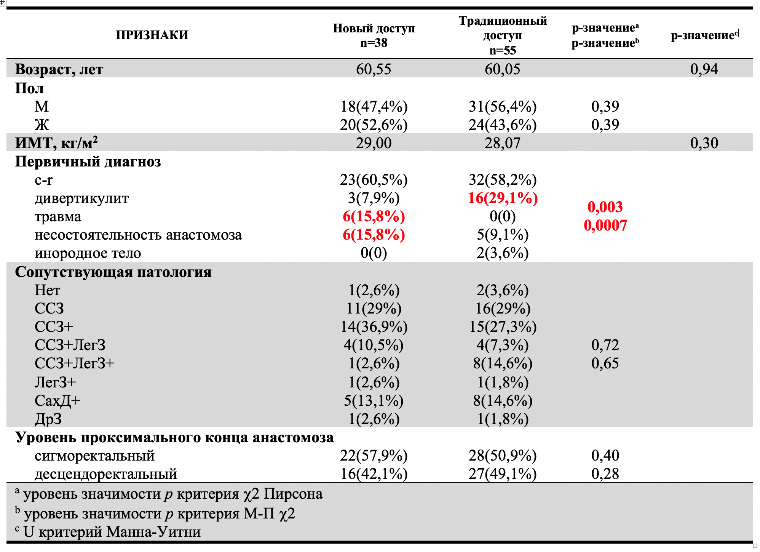 [Speaker Notes: Статистическая обработка характеристик пациентов в сравниваемых группах подтвердила это утверждение. Единственное статистически значимое различие было в частоте первичных диагнозов, по поводу которых выполнялась операция Гартмана.     КЛИК   Так в группе применения нового доступа было больше пациентов с короткой культей, сформированной по поводу несостоятельности колоректальных анастомозов и травмы прямой кишки.   КЛИК    В группе традиционного прямого доступа преобладали пациенты, оперированные по поводу осложненной дивертикулярной болезни.    КЛИК    Частота наблюдений с короткой культей прямой кишки после операции Гартмана по поводу рака прямой кишки в сравниваемых группах была одинаковой (см. таб.1).]
ДИЗАЙН ИССЛЕДОВАНИЯ
ИЗУЧАЛИ продолжительность операции, объем интраоперационной кровопотери, частоту интраоперационных, ранних и поздних послеоперационных осложнений
До операции и спустя 1,5 месяца после, перед закрытием илеостомы,  проводили нейрофизиологическое и комплексное уродинамическое исследования. Кроме того, с целью оценки качества мочеиспускания у мужчин использовали шкалу IPSS (International Prostate Symptom Score).
[Speaker Notes: Изучали продолжительность операции, объем интраоперационной кровопотери, частоту интраоперационных, ранних и поздних послеоперационных осложнений.
До операции и спустя 1,5 месяца после выполнения восстановительной операции, перед закрытием илеостомы,  проводили нейрофизиологическое и комплексное уродинамическое исследования. Кроме того, с целью оценки качества мочеиспускания у мужчин использовали шкалу IPSS (International Prostate Symptom Score). 
К сожалению, выполнить эти процедуры и до, и после операции удалось лишь у четверти больных]
МЕТОДИКА НОВОГО СПОСОБА ДОСТУПА
К КОРОТКОЙ КУЛЬТЕ ПРЯМОЙ КИШКИ
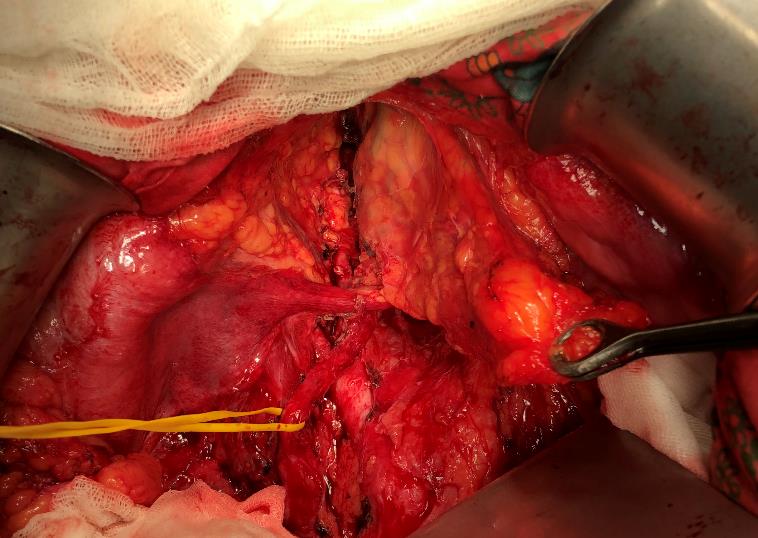 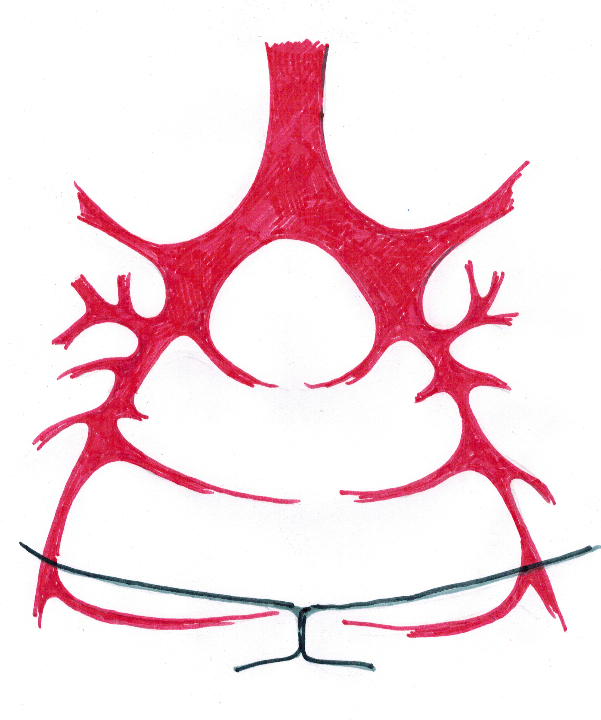 a. vesicalis superior
a. uterina
a. vesicalis inferior
МЕТОДИКА НОВОГО СПОСОБА ДОСТУПА
К КОРОТКОЙ КУЛЬТЕ ПРЯМОЙ КИШКИ
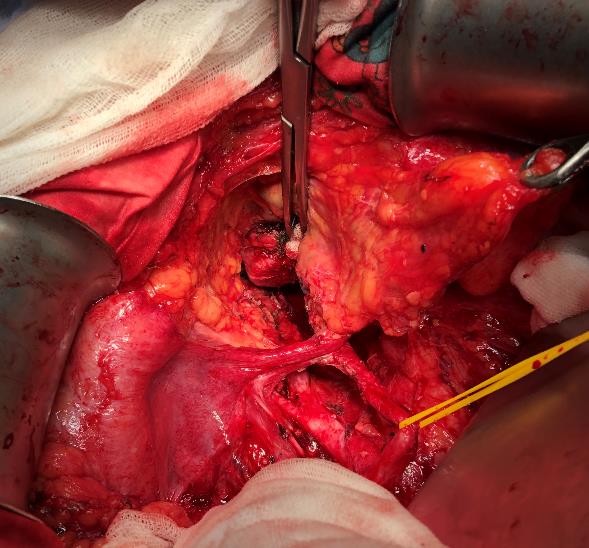 МЕТОДИКА НОВОГО СПОСОБА ДОСТУПА
К КОРОТКОЙ КУЛЬТЕ ПРЯМОЙ КИШКИ
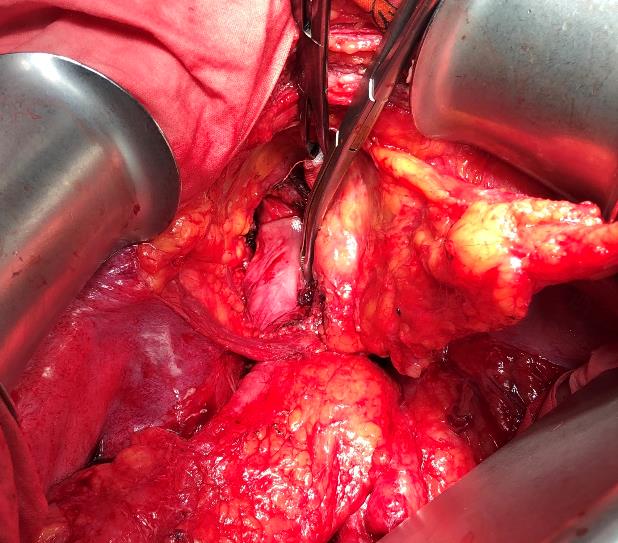 РЕЗУЛЬТАТЫ
Таблица 2 — Продолжительность операции и
кровопотеря в группах сравнения
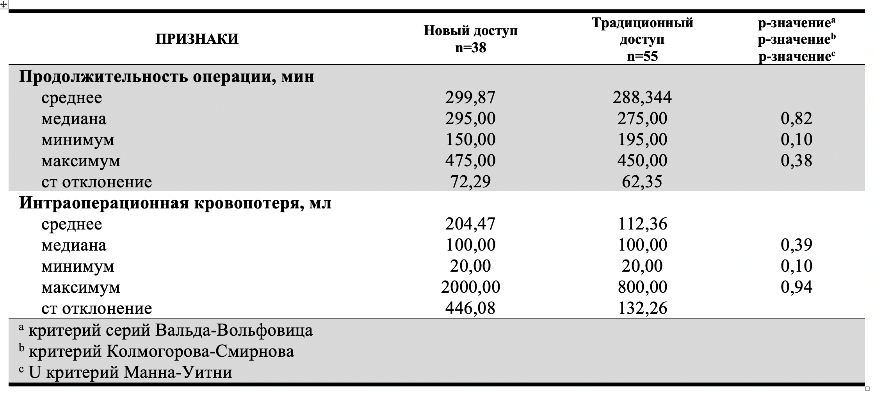 РЕЗУЛЬТАТЫ
Таблица 3 — Интраоперационные осложнения в группах сравнения
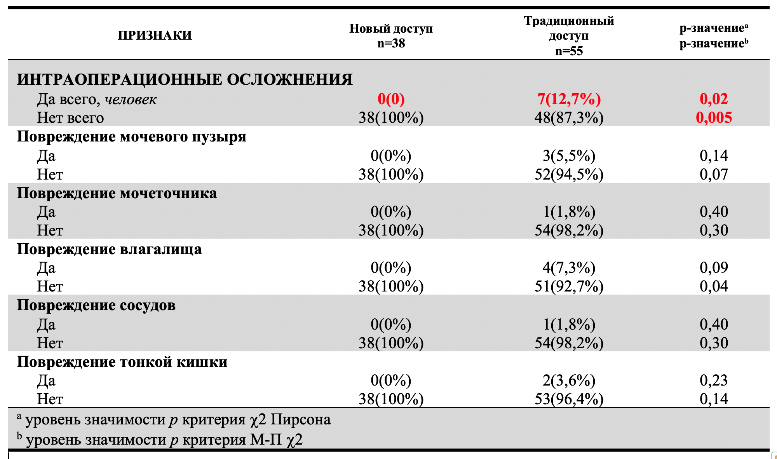 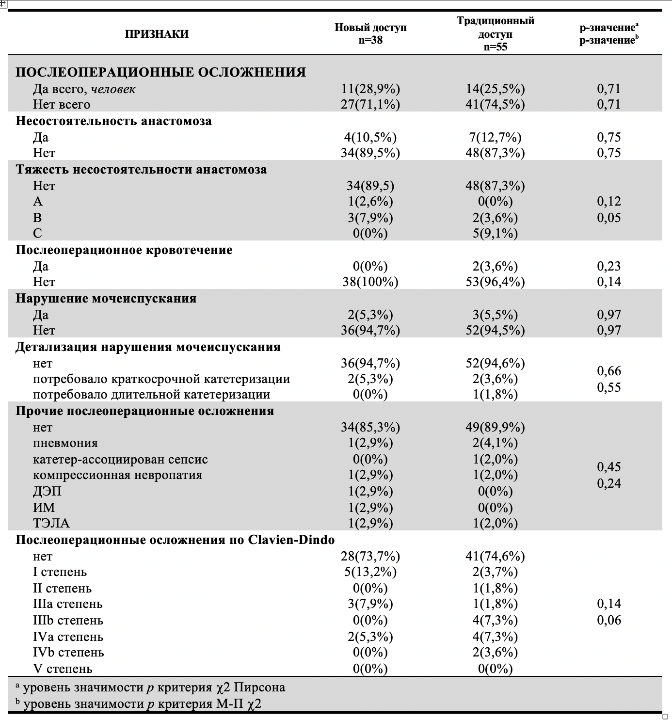 РЕЗУЛЬТАТЫ
Таблица 4 — Ранние послеоперационные осложнения
в группах сравнения
РЕЗУЛЬТАТЫ
Таблица 5 — Поздние послеоперационные осложнения в группах сравнения
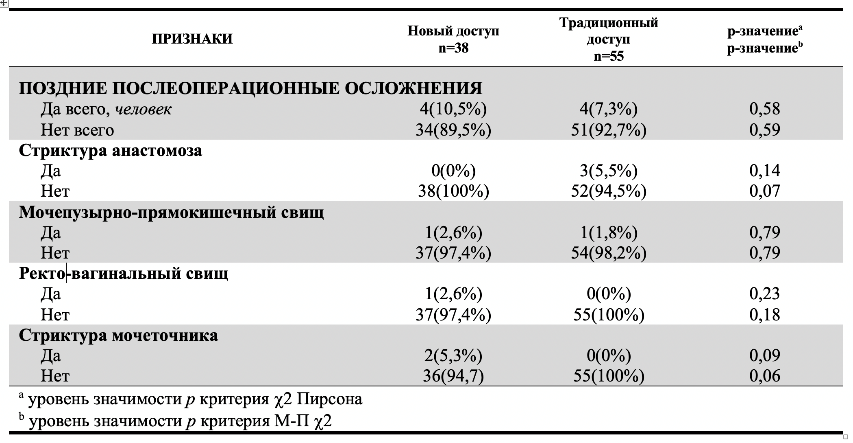 РЕЗУЛЬТАТЫ
Таблица 6 — Результаты нейрофизиологического исследования в основной и контрольной группах до и после выполнения реконструктивно-восстановительной операции
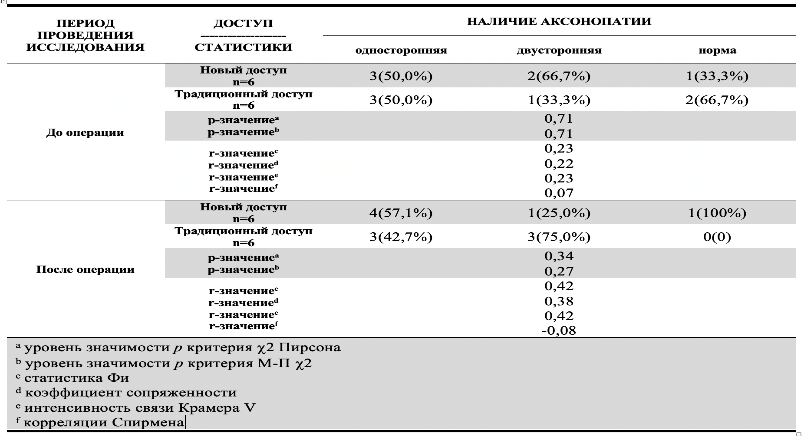 РЕЗУЛЬТАТЫ
Таблица 8 —Результаты анкетирования мужчин с помощью опросника «IPSS» в основной и контрольной группах до и после выполнения реконструктивно-восстановительной операции
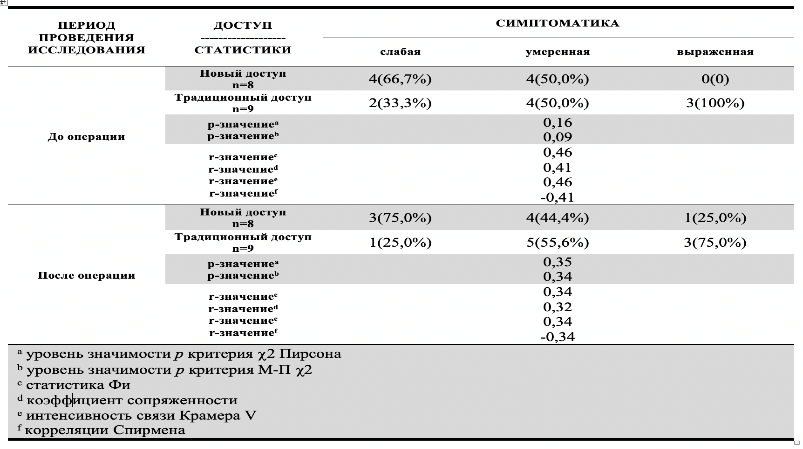 ВЫВОДЫ
📌   Новый способ создает условия в узком тазу, выстланном рубцово-измененными тканями, для осуществления доступа к культе прямой кишки и формирования колоректального анастомоза под прямым визуальным контролем, что, при наличии короткой культи прямой кишки, обеспечивает возможность выполнения восстановительной операции пациентам, у которых прямой традиционный доступ этого сделать не позволяет
📌   Продолжительность операции и объем кровопотери в группах применения нового и традиционного доступов не различаются
ВЫВОДЫ
📌   Применение прямого традиционного доступа к короткой культе прямой кишки приводит к более частому повреждению мочевого пузыря у пациентов обоего пола и влагалища у женщин
📌   Несмотря на то, что частота ранних послеоперационных осложнений при применении сравниваемых методик не различается, тяжесть их более выражена в группе традиционного доступа
📌   Поздние послеоперационные осложнения в обеих группах встречаются с одинаковой частой. Однако, в группе традиционного доступа преобладают стриктуры колоректального анастомоза, а в группе применения нового доступа — стриктуры мочеточника
ВЫВОДЫ
📌   Сравнение результатов нейрофизиологического, комплексного уродинамического исследований и анкетирования мужчин с помощью опросника «IPSS», проведенных при применении обоих доступов, продемонстрировало отсутствие различия, что позволяет характеризовать предложенный способ доступа к короткой культе прямой кишки как безопасный
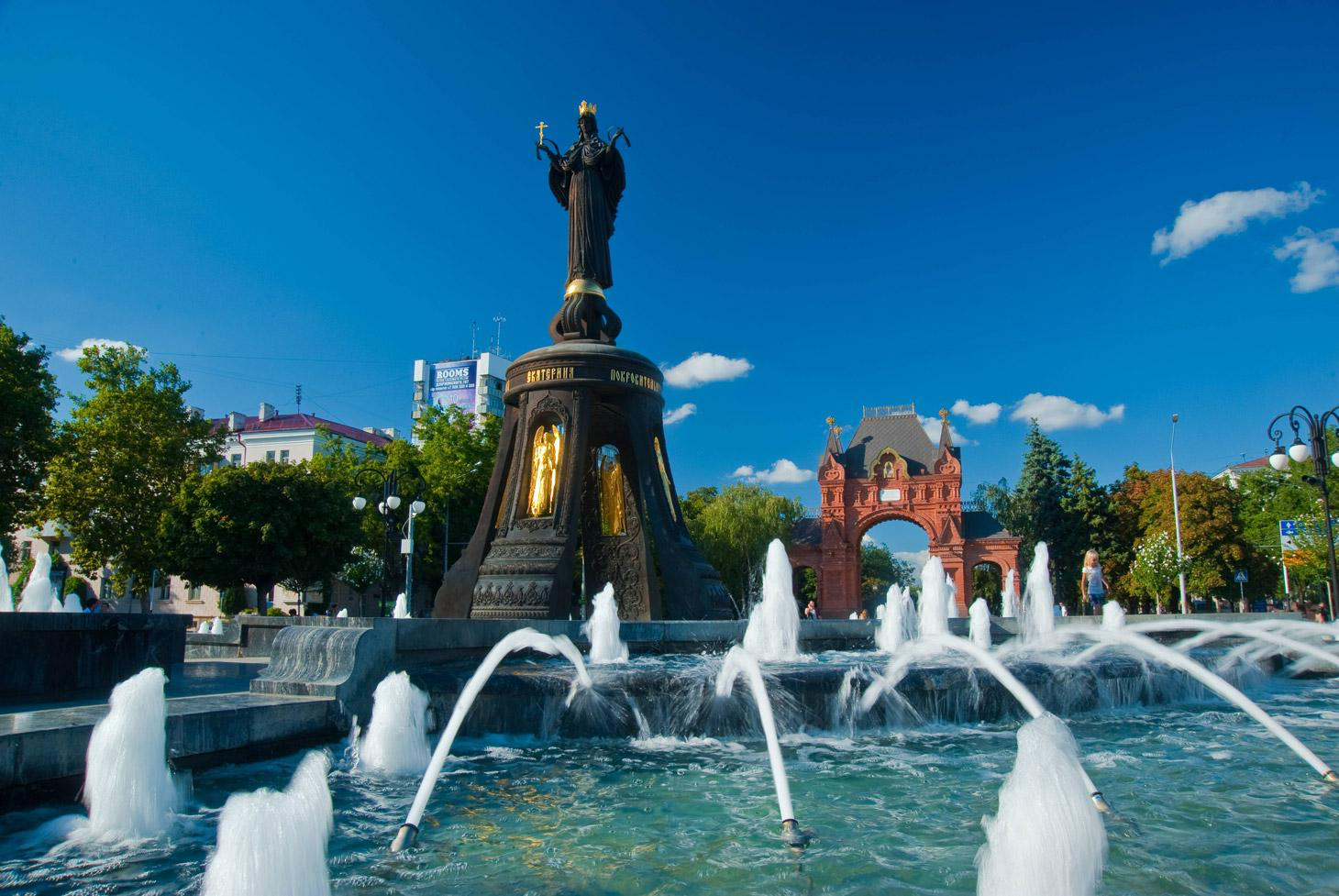 СПАСИБОЗАВНИМАНИЕ